Relationship and Sex Education Programme of Learning 2024
St Leonards Primary school Bridgnorth
2019 Secretary of state foreword…
Todays children and young people are growing up in an increasingly complex world and living their lives seamlessly on and offline. This presents many positive and exciting opportunities , but also challenges and risks. In this environment children need to know how to be safe and healthy, and how to manage their academic, personal and social lives.

In primary schools, we want the subjects (relationship and sex education) put in place the key building blocks of healthy respectful relationships, focusing on family and friendships in all contexts, including online. This will sit alongside the essential understanding of how to be healthy.
Kapow Primary's scheme of work for RSE and PSHE for KS1 and KS2 that provides full coverage of the statutory and the non-statutory elements of the new national curriculum for relationships, sex and health education as well as covering the PSHE Association's guidance.
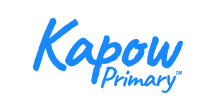 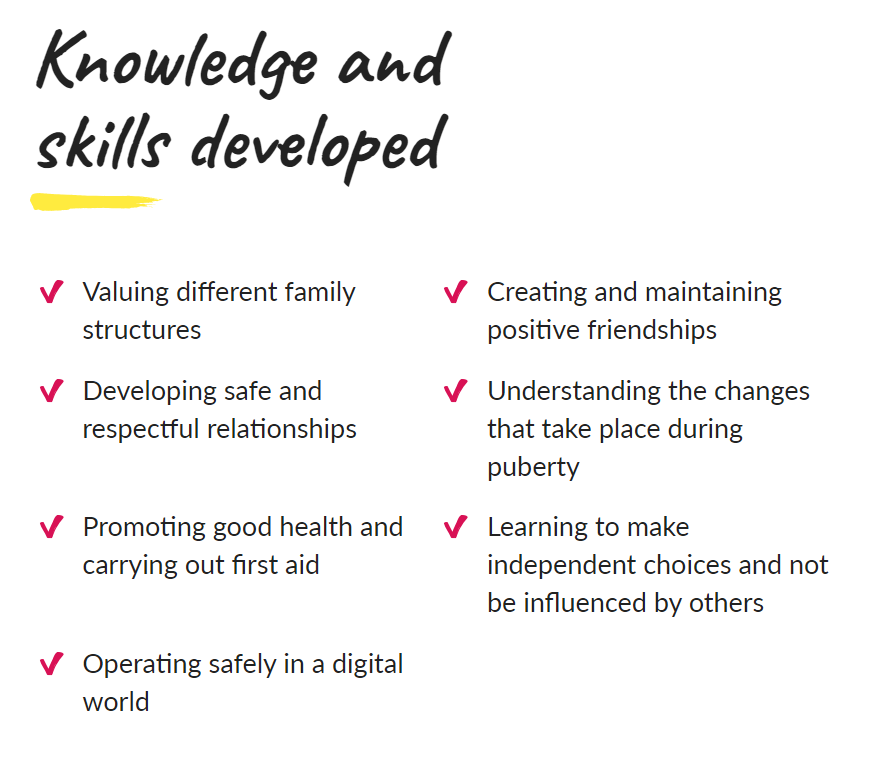 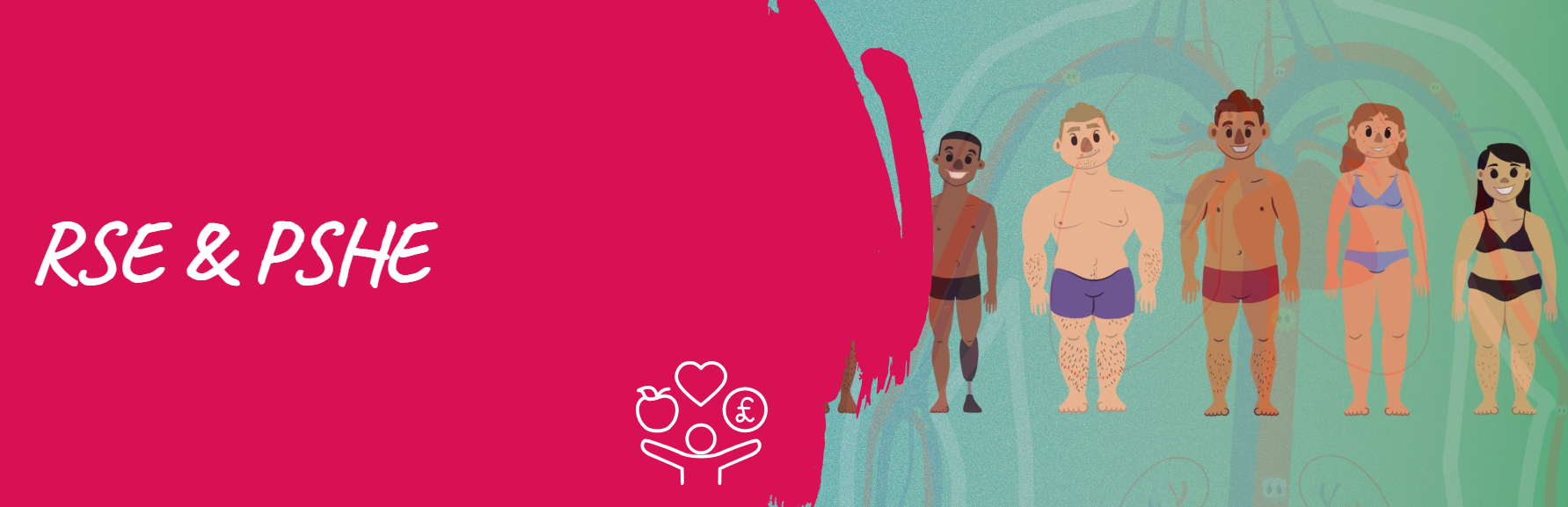 Year 1
Year 2
Year 3
KS2 Yr 4 RSE/PSHE Introduction to Puberty - Kapow Primary
Year 4
Year 5
Y5 Safety and the changing body - Kapow Primary
PHSE RSE Safety and the Changing Body KS2 Y6 - Kapow Primary
Year 6
Why is important for us to teach RSE in Primary school….
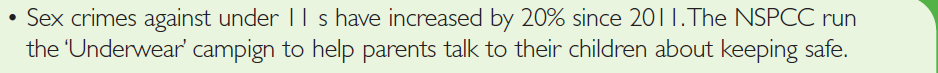 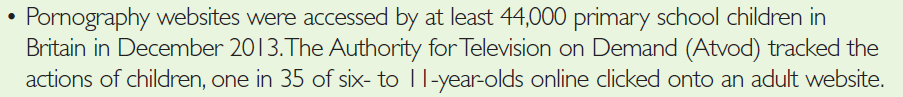 We aim to educate our children to ensure they understand what a healthy and happy relationship is and to give them resilience and keep them safe as they learn and grow.
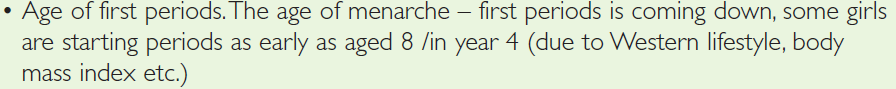 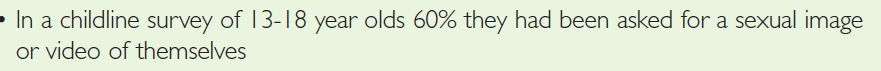 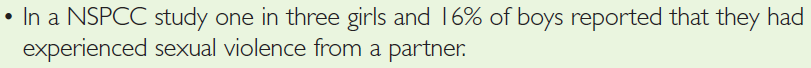